I include this on slides where I would like my students to write 
		down the information into their notes. Use this at your discretion. 


Class/paired/individual task		Tasks for students are denoted in blue. 

Class Brainstorm				Class discussion tasks are denoted in green

Personalized information 		Information that is personal to my 								class/local area are denoted in purple 							and will need amending. 

Key Words 			Key words pertinent to the course are denoted in red. 

Notes Section			Under each slide prompts for resource files needed for 					particular tasks, and any other additional information for 					the teacher will be given.
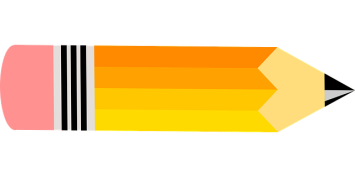 Riddle me This…
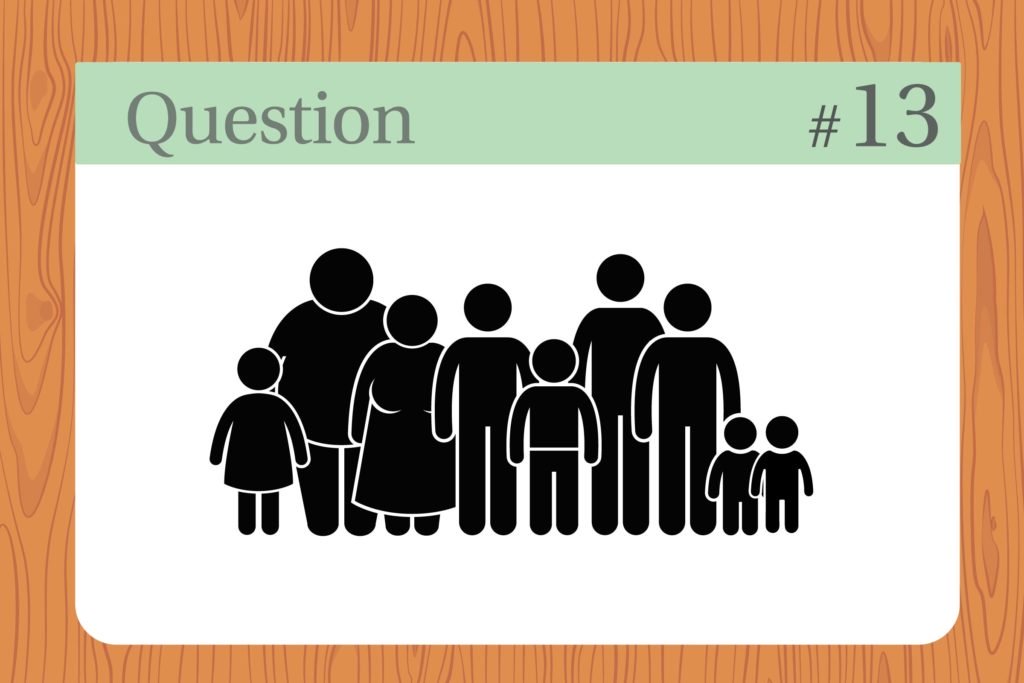 Your parents have six sons including you and each son has one sister. How many people are in the family?
[Speaker Notes: TATIANA AYAZO/RD.COM, SHUTTERSTOCK
Your parents have six sons including you and each son has one sister. How many people are in the family?
Answer: Nine—two parents, six sons, and one daughter]
Starter…
Key Terms Dominoes… Can we beat last lesson’s time?
[Speaker Notes: Resource: Key Terms Dominoes.]
Unit I – Global Population
Lesson 7 Population Policies Ageing Populations
Learning Objective:
To learn about ageing populations.
Learning Outcomes:
To define and calculate ageing dependency ratios
 To explain the problems caused by an ageing population 
 To analyse how France have tried to boost their fertility rate
The Ageing Ratio
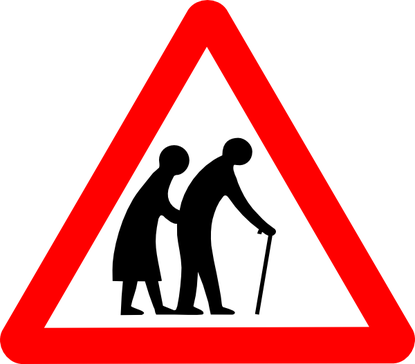 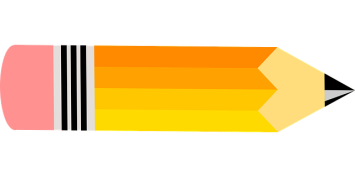 The proportion of people over the age of 65 compared the total economically active population. 
This is given as a figure e.g. 35 and would mean for every 100 people, 35 of them would be over 65 years old. Ageing Ratio = total proportion of population over 65 / total proportion of economically active population (15-64) x 100.
A total of approximately 20 -30 is considered normal.
[Speaker Notes: Use Lesson 7. An Ageing Population Tasks Outline for students to write notes onto and complete tasks.]
Task 1. The Ageing Ratio
Study the PDF report: Lesson 7. Demographic Dependency Ratios.

Answer the eight questions outlined in your learning tasks document.
[Speaker Notes: Review the answers to these as a class.]
Solutions: Pro-Natalist Policies: France
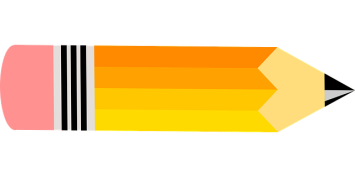 History of strong population growth was the main driver of the French Economy. 

In 2000 the fertility rate was only 1.9% (below the replacement level) 

Currently has a population of approximately 68 million which was expected to drop by 12 million by 2050. 

Average life expectancy for men is 85 and for women is 88.

Ageing dependency ratio of 32.
Solutions: Pro-Natalist Policies
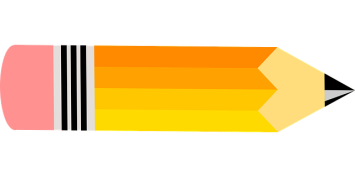 France has employed various policies to try to reconcile family life with women working. It has some of the most extensive state-funded child care in Europe.

Mothers can take 16 weeks paid maternity leave for the first child, rising to 26 weeks for the third child. 
There is also a total of 26 months parental leave.
In 2005 the government pledged more money for families with three children in an effort to encourage working women to have more babies.
Child care facilities are subsidised by the government. Younger children are entitled to full-day childcare (crèches). For children aged two to three there are pre-school programmes for which families pay on a sliding scale.
Task 2. France Case Study
Read the articles and watch the videos attached on the learning platform. 

Create a 5 W’s mind map about the French Baby Boom. 
Evaluate the extent to which you think France's pro-natalist policies have been a success. Make sure you explain your answer and give evidence from the articles to support your points.
Task 3. Creative Ways to up the Birth Rate!
Read the article linked on the learning platform about the weird and wonderful methods that different countries have employed to increase birth rates and combat ageing populations.

Make notes on two of the different examples given.
Review: Test a Peer!
Create 5 questions based upon today’s lesson and test a peer! 
How many did they score correctly?